۹
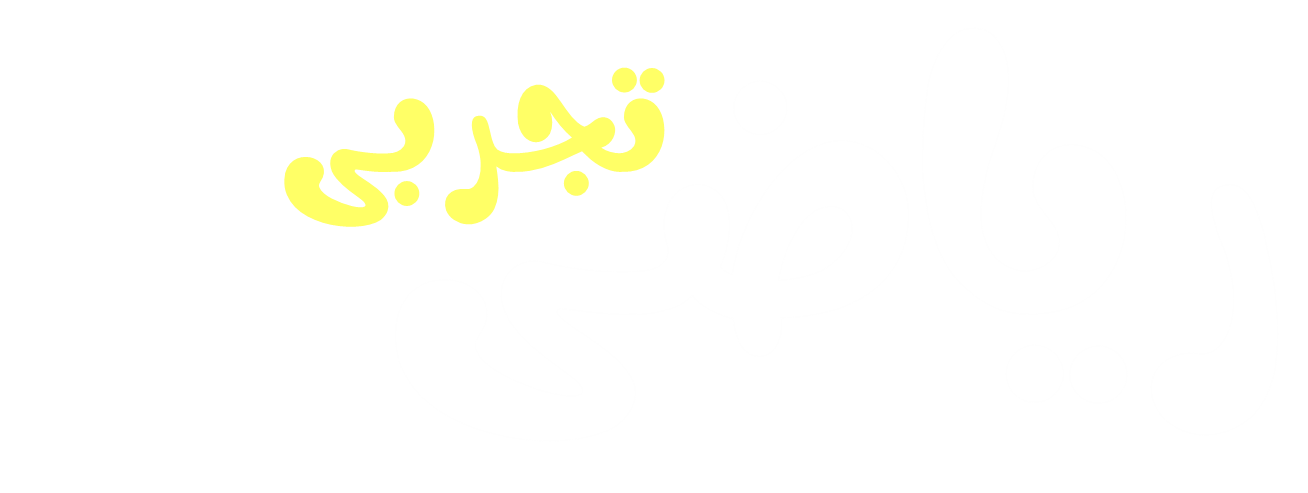 ویژه  
آزمون سمپاد
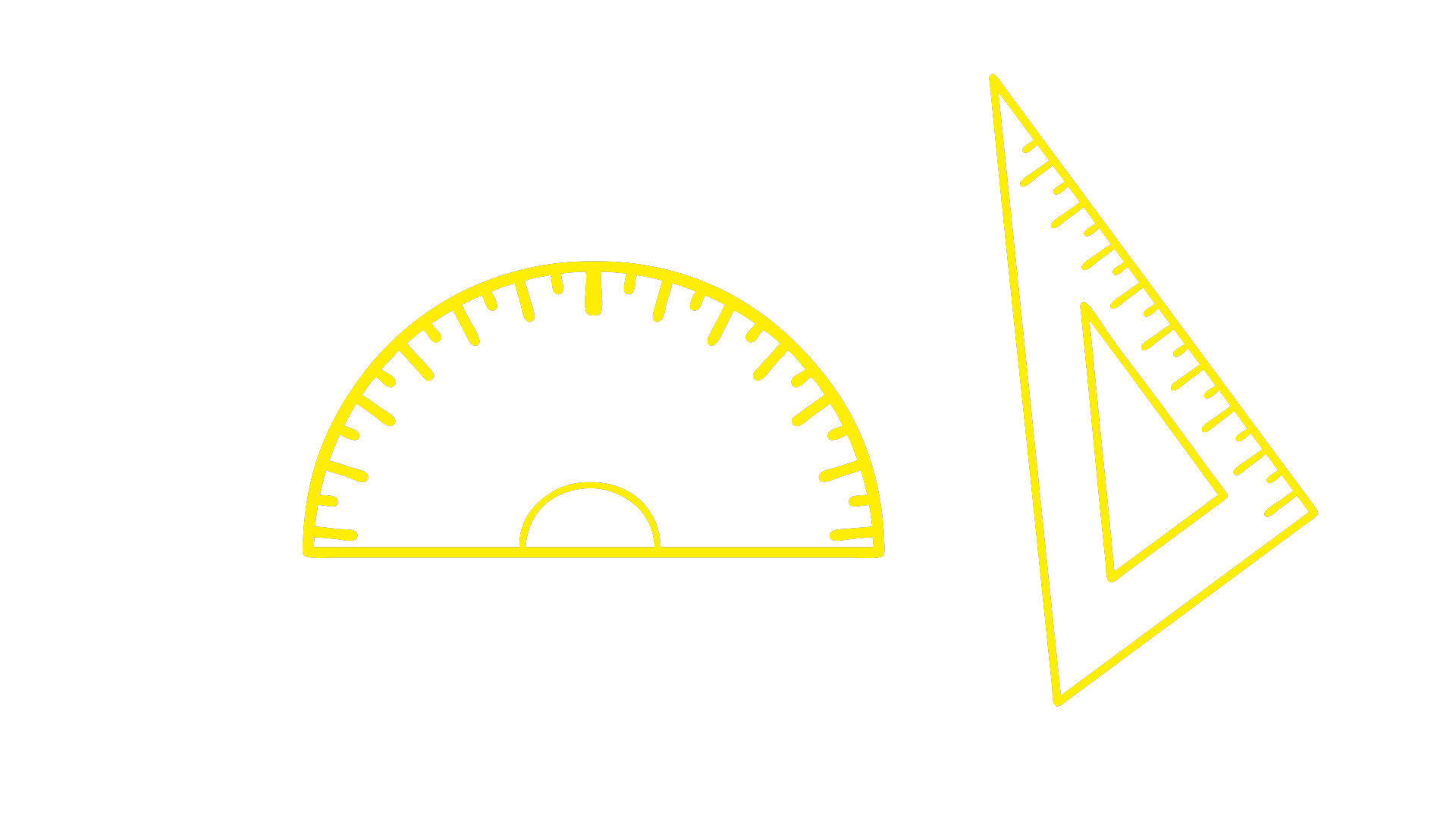 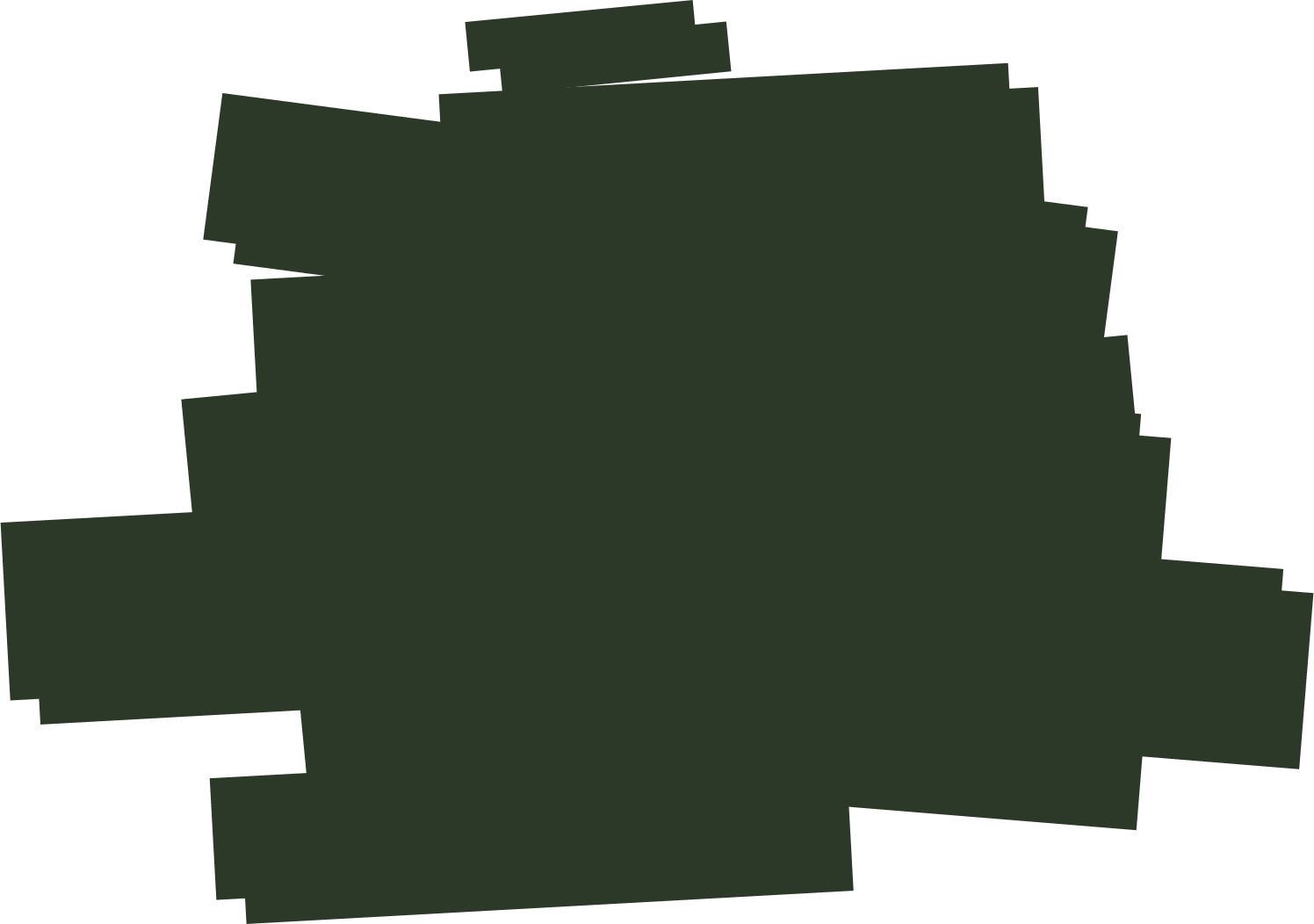 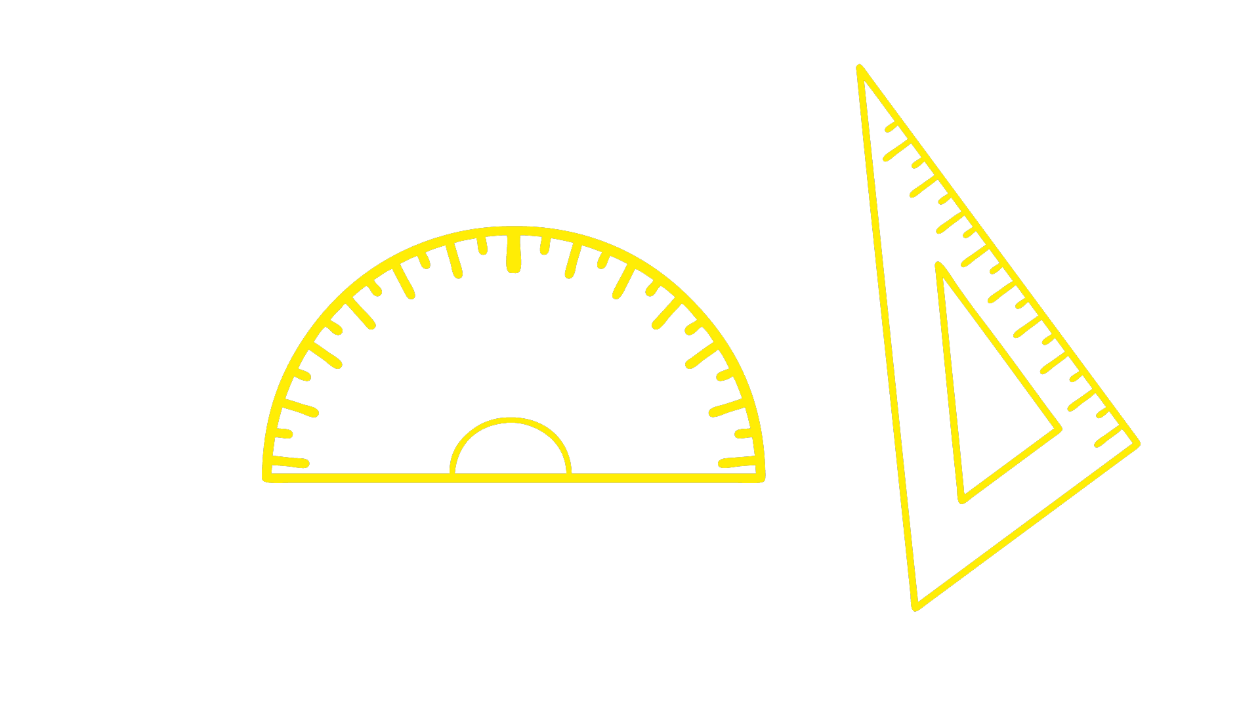 قسمت ۶
مبانی احتمال
استاد علیرضا شیخ‌عطار
ریاضی نهم                                                                 قسمت ۶ / مبانی احتمال
تعاریف
فرض کنید نتیجۀ یک آزمایش از قبل معلوم نباشد امّا همۀ نتیجه‌های ممکن برای این آزمایش قابل پیش‌بینی باشد. به این آزمایش یک آزمایش تصادفی می‌گوییم. 
به هر یک از نتیجه های ممکن و قابل پیش بینی برای یک آزمایش تصادفی یک برآمد می‌گوییم. 
همهٔ برآمدهای یک آزمایش تصادفی مجموعه‌ای تشکیل می‌دهند که آن را فضای نمونه (همهٔ حالات ممکن) می‌گوییم.
1
ریاضی نهم                                                                 قسمت ۶ / مبانی احتمال
مثال ۱
یک فضای نمونه برای آزمایش تصادفی زیر پیدا کنید.
(مجموعهٔ حالات ممکن را برای این آزمایش تصادفی بنویسید)
یک قوطی کبریت را باز می‌کنیم و کبریت‌های آن را می‌شماریم.
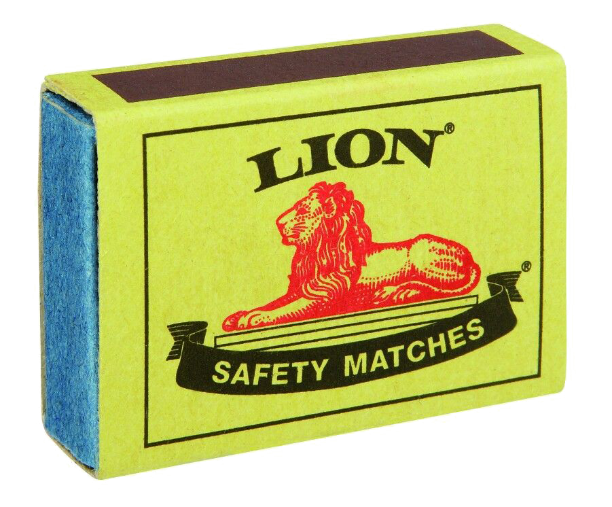 2
ریاضی نهم                                                                 قسمت ۶ / مبانی احتمال
مثال 2
یک فضای نمونه برای آزمایش تصادفی زیر پیدا کنید.
(مجموعهٔ حالات ممکن را برای این آزمایش تصادفی بنویسید)
در یک جعبه ۹۹ توپ آبی و ۱ توپ قرمز وجود دارد. یک توپ به طور تصادفی بیرون می‌آوریم و رنگ آن را اعلام می‌کنیم.
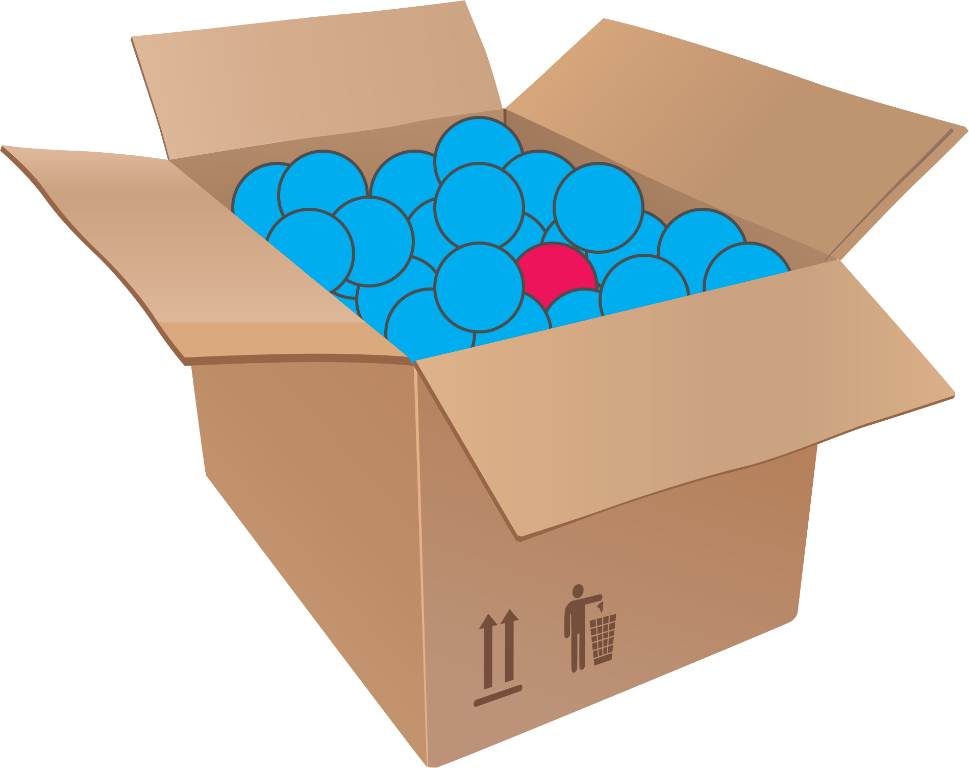 3
ریاضی نهم                                                                 قسمت ۶ / مبانی احتمال
مثال 3
یک فضای نمونه برای آزمایش تصادفی زیر پیدا کنید.
(مجموعهٔ حالات ممکن را برای این آزمایش تصادفی بنویسید)
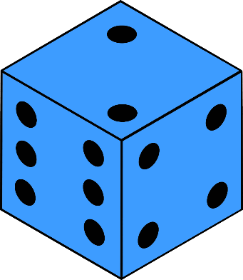 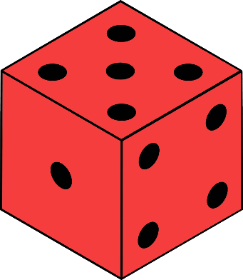 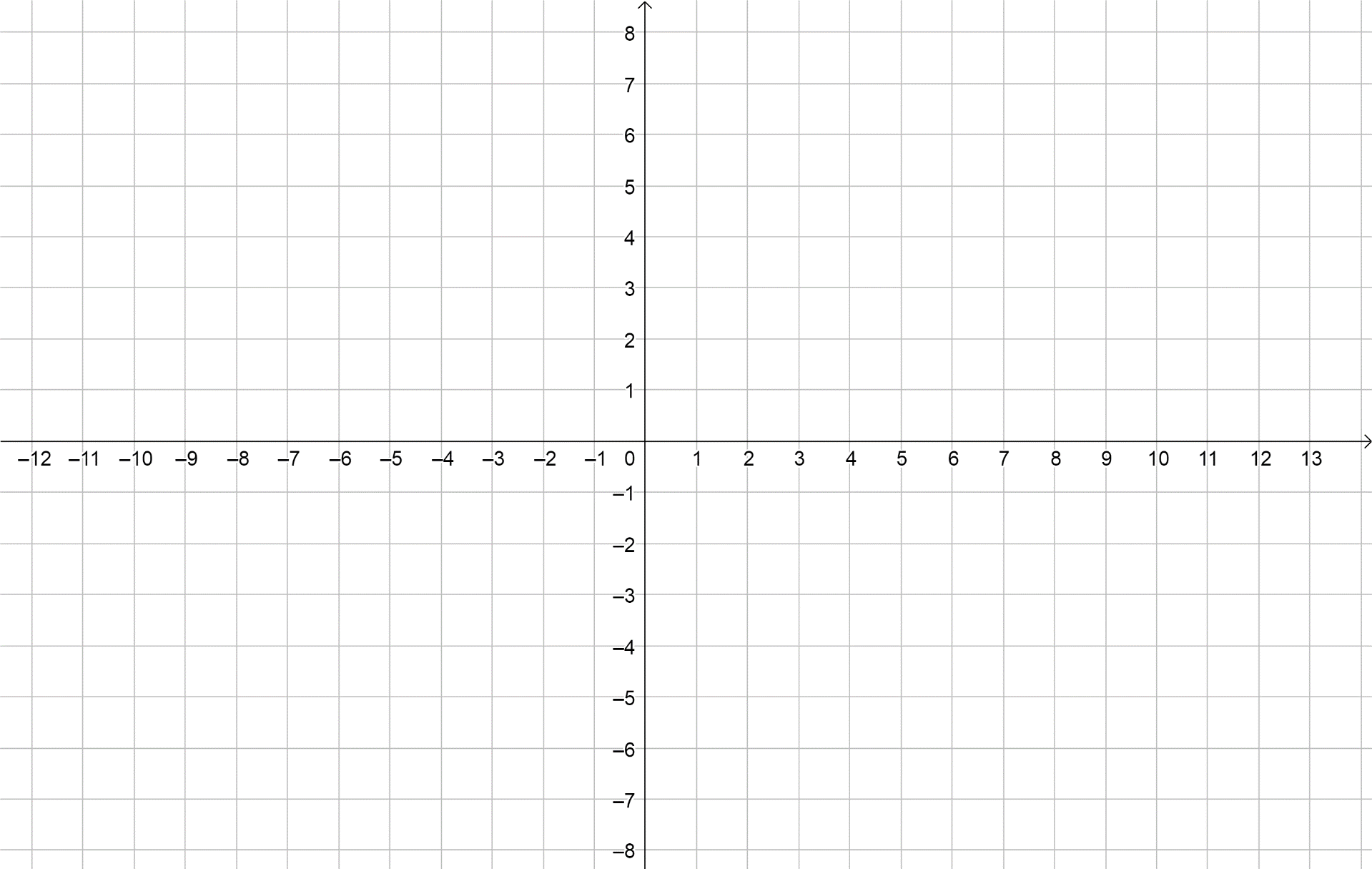 دو تاس قرمز و آبی پرتاب می‌کنیم و عدد هر تاس را اعلام می‌کنیم.
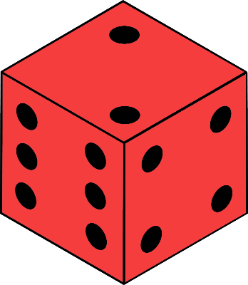 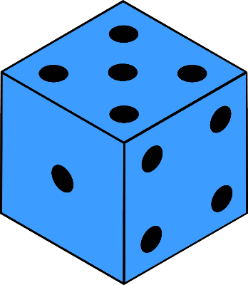 4
ریاضی نهم                                                                 قسمت ۶ / مبانی احتمال
مثال ۴
یک فضای نمونه برای آزمایش تصادفی زیر پیدا کنید.
(مجموعهٔ حالات ممکن را برای این آزمایش تصادفی بنویسید)
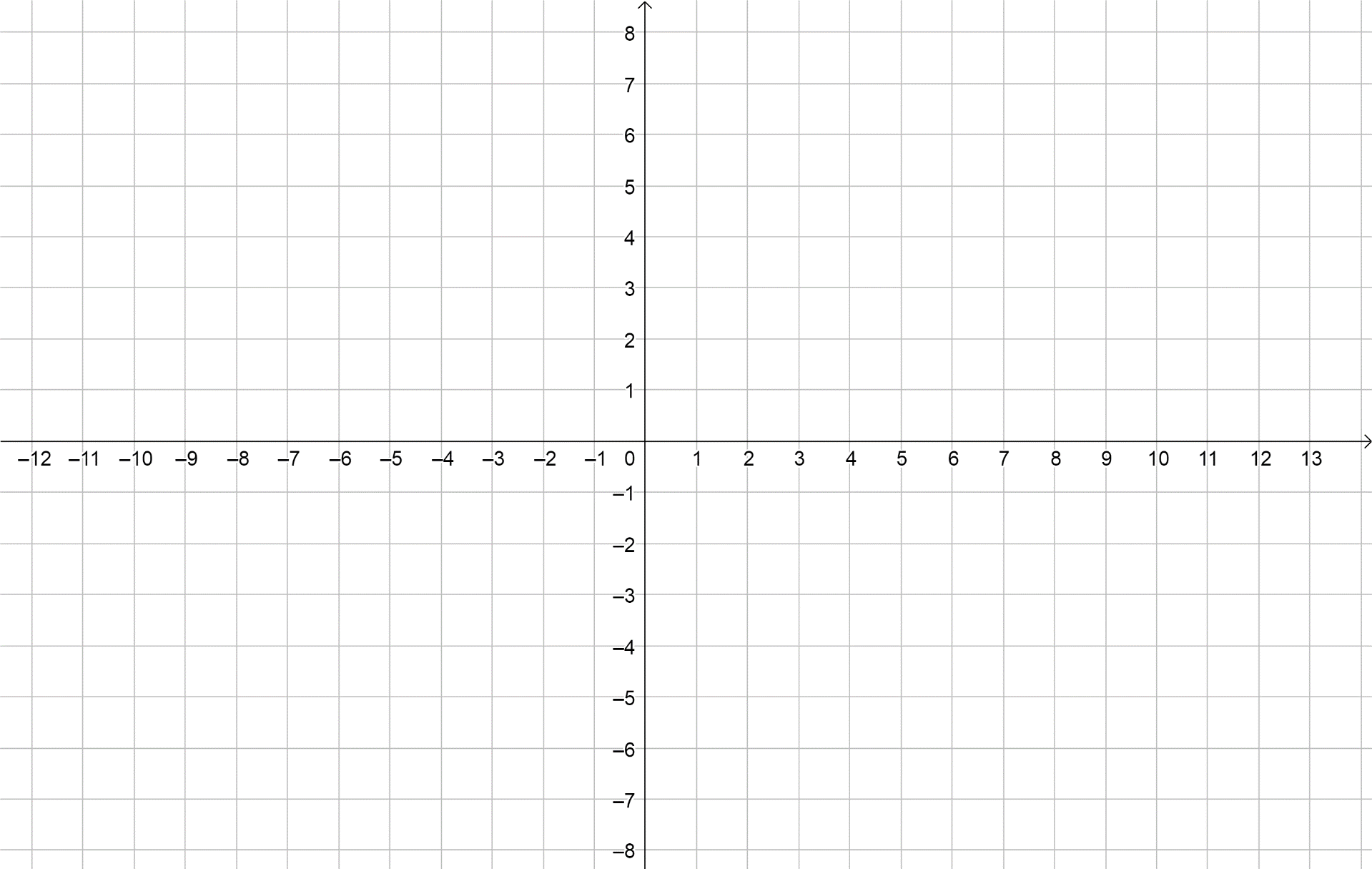 یک سکه و یک تاس را پرتاب می‌کنیم.
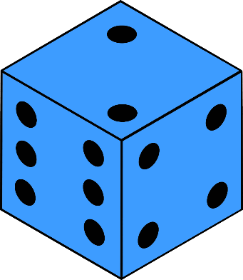 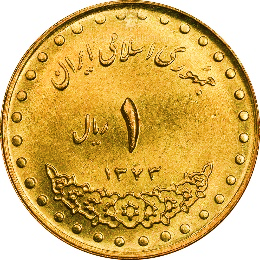 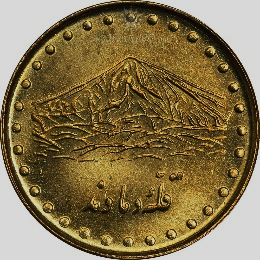 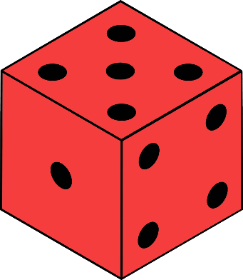 5
ریاضی نهم                                                                 قسمت ۶ / مبانی احتمال
پیشامد
به هر زیرمجموعه از فضای نمونه یک پیشامد می‌گوییم.
یک تاس پرتاب می‌کنیم. اگر تاس ................... آمد شما برنده خواهید شد.
(پیشامد)
6
ریاضی نهم                                                                 قسمت ۶ / مبانی احتمال
مثال ۵
دو تاس به طور تصادفی پرتاب می‌کنیم. هر یک از پیشامدهای زیر چند عضوی است؟
دو پیشامد مکمل همدیگرند.
7
ریاضی نهم                                                                 قسمت ۶ / مبانی احتمال
مثال ۵
دو تاس به طور تصادفی پرتاب می‌کنیم. هر یک از پیشامدهای زیر چند عضوی است؟
8
ریاضی نهم                                                                 قسمت ۶ / مبانی احتمال
مثال ۵
دو تاس به طور تصادفی پرتاب می‌کنیم. هر یک از پیشامدهای زیر چند عضوی است؟
دو پیشامد مساوی‌اند.
9